Joint Task Force on Education Funding
August 3, 2012
Chapter 548, Laws of 2009 (ESHB 2261) & Chapter 236, Laws of 2010 (SHB 2776)SUMMARY OF MAJOR PROVISIONS
House Office of Program Research
Senate Committee Services
Office of Financial Management
“The Joint Task Force …..shall make recommendations on how the Legislature can meet the requirements outlined in Chapter 548, Laws of 2009 and Chapter 236, Laws of 2010…..”

These two pieces of legislation:
“Revised the definition of the program of Basic Education;

Established new methods for distributing state funds to school districts to support this program of Basic Education; and

Provided an outline of specific enhancements to the program of Basic Education that are required to be implemented by 2018.”
HB 2824
2
House Office of Program Research/Senate Committee Services/Office of Financial Management - August 3, 2012
[Speaker Notes: As mentioned, HB 2824 calls for the Task force to….
HB 2824 described these two pieces of legislation as…..
The purpose of this presentation is to provide some additional detail on the provisions of these two bills that drive the charge of the Task Force.]
…..The program of education deemed by the Legislature to meet the requirements of Article IX, Section 1 of the State Constitution and adopted pursuant to Article IX, Section 2:

Article IX, Section 1.  It is the paramount duty of the state to make ample provision for the education of all children residing within its borders, without distinction or preference on  account of race, color, caste, or sex.

Article IX, Section 2.  The legislature shall provide for a general and uniform system of public schools.
“Basic Education”
3
House Office of Program Research/Senate Committee Services/Office of Financial Management - August 3, 2012
[Speaker Notes: Just as a preface, when we refer to “Basic Education” we are referring to….]
Revised the definition of the program of Basic Education  by:
Requiring an increase in minimum instructional hours, from 1,000 hours as a district-wide average across all grades, to 1,000 hours for grades 1 – 6 and 1,080 hours for grades 7 – 12, to be implemented according to a schedule adopted by the Legislature, but not before the 2014-15 school year.
Continuing to phase-in all-day kindergarten, starting with schools with the highest poverty levels.
Requiring instruction that provides the opportunity for students to complete 24 credits for high school graduation, subject to a phased-in implementation established by the Legislature.
Adding the Highly Capable Program, funded at 2.314% of student enrollment.
Chapter 548, Laws of 2009 (ESHB 2261)
4
House Office of Program Research/Senate Committee Services/Office of Financial Management - August 3, 2012
[Speaker Notes: Stipulation that the increase in instructional hours is to begin no earlier than 2014-15 was added in legislation enacted in 2011.  (ESSB 5919)]
Revised the definition of the program of Basic Education  by:
Specifically including in the definition other programs referenced by prior Court decisions (Learning Assistance Program, Bilingual, Special Education, programs for students in residential schools and detention facilities, transportation of students to and from school).
Stated Legislative intent that the redefined program of Basic Education and funding for the program be fully implemented by 2018.
Chapter 548, Laws of 2009 (ESHB 2261)
5
House Office of Program Research/Senate Committee Services/Office of Financial Management - August 3, 2012
Established new methods for distributing state funds to school districts to support the program of Basic Education:
Created a structure and framework for a new distribution formula for funds to support the redefined program.
Based on staff and non-staff costs to support instruction and operations in “prototypical” schools.
Based on specified formula elements:  class size; types of building staff; categories of maintenance, supplies, and operating costs; administration; and allocations for categorical programs.
“For allocation purposes only.”
Directed phase-in of a new pupil transportation funding formula (beginning no later than 2013-14) using a regression analysis to allocate funds to school districts.
Chapter 548, Laws of 2009 (ESHB 2261)
6
House Office of Program Research/Senate Committee Services/Office of Financial Management - August 3, 2012
Directed state agencies and working groups to work and make recommendations on other key issues:
Details of new prototypical school funding formula (Funding Formula Technical Work Group)
Accountability (State Board of Education)
Educator certification (Professional Educator Standards Board)
Education system capacity (Office of the Superintendent of Public Instruction)
K-12 Education Data (K-12 Data Governance Group)
Local Finance (Levy and Local Effort Assistance Technical Work Group)
Compensation (Compensation Work Group)

Created the Quality Education Council to monitor and oversee this work.
Chapter 548, Laws of 2009 (ESHB 2261)
7
House Office of Program Research/Senate Committee Services/Office of Financial Management - August 3, 2012
Established new methods for distributing state funds to school districts to support the program of Basic Education (Part II):
Adopted in statute the technical details of the new prototypical school funding formula for the Instructional Program of Basic Education, using baseline numeric values as of 2009-10.
Average class size for different grade levels.
Allocations of different categories of building-level staff, based on school type (principals, counselors, librarians, health/social services, custodians, office support).
Allocations for discrete categories of Maintenance, Supplies, and Operating Costs (MSOC).
Staff for central office and district-wide support.
Supplemental allocations for categorical programs (LAP, Bilingual, Highly Capable, Special Education).
Chapter 236, Laws of 2010 (SHB 2776)
8
House Office of Program Research/Senate Committee Services/Office of Financial Management - August 3, 2012
Provided an outline of specific enhancements to the program of Basic Education that are required to be implemented by 2018.

Reduction in K-3 Class Size.

Phase-in for new pupil transportation funding formula.

Phase-in of statewide, all-day kindergarten.

Increase in funding for MSOC.
Chapter 236, Laws of 2010 (SHB 2776)
9
House Office of Program Research/Senate Committee Services/Office of Financial Management - August 3, 2012
By what year is each enhancement required?
Chapter 236, Laws of 2010 (SHB 2776)
10
House Office of Program Research/Senate Committee Services/Office of Financial Management - August 3, 2012
Note: The estimate presented above is preliminary, based on the most current information available and is subject to change.
Assumptions:
Each enhancement is implemented linearly until full implementation is achieved
The base value from which the estimate is built is the current enacted budget, E3SHB 2127
Caseload growth is based on the June 2012 Caseload Forecast
K-12 salary reduction in the 2011-13 biennium is restored.
Reductions were 1.9% (CIS) and 3.0% (Admin & Classified)
The impact of the ESHB 2261 revisions to the definition of basic education – an increase in instructional time from 1,000 hours to 1,080 hours and increased graduation credit requirements – are not included in the figures above.
Chapter 236, Laws of 2010 (SHB 2776)
11
House Office of Program Research/Senate Committee Services/Office of Financial Management - August 3, 2012
Appendix
12
House Office of Program Research/Senate Committee Services/Office of Financial Management - August 3, 2012
Current K-12 Funding Allocation Model
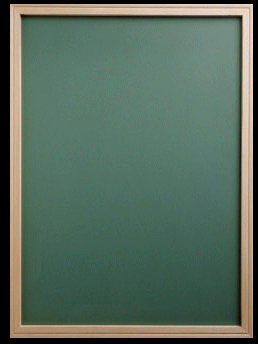 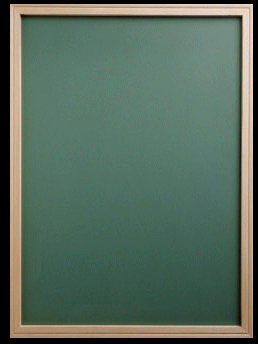 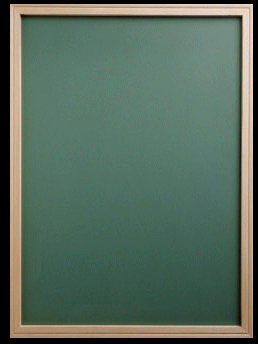 High School

  Prototype Enrollment: 600

Staff are expressed as FTE/school
Middle School

  Prototype Enrollment: 432

Staff are expressed as FTE/school
Elementary School

  Prototype Enrollment: 400

Staff are expressed as FTE/school
13
House Office of Program Research/Senate Committee Services/Office of Financial Management - August 3, 2012
Current K-12 Funding Allocation Model
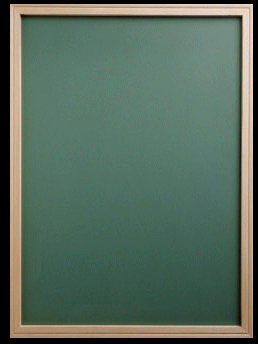 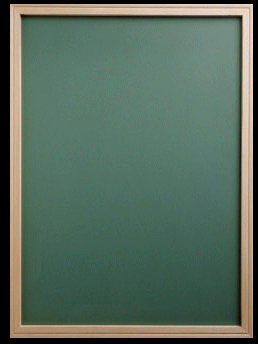 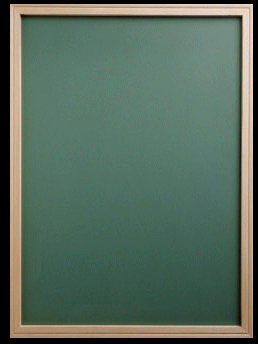 Supplies, Materials, & Other 
Operating Costs (MSOC)

Non-salary related cost items
Central Office & 
Other Support
More Instructional Time 
for Students Needing
 Additional Help

*Expressed as Additional Hours of Supplemental  Instruction Per Week
14
House Office of Program Research/Senate Committee Services/Office of Financial Management - August 3, 2012